Μάνος Περάκης
Επιστρέφοντας στην εννοιολογική μάθηση με αφορμή το ’21

Ο όρος Επανάσταση
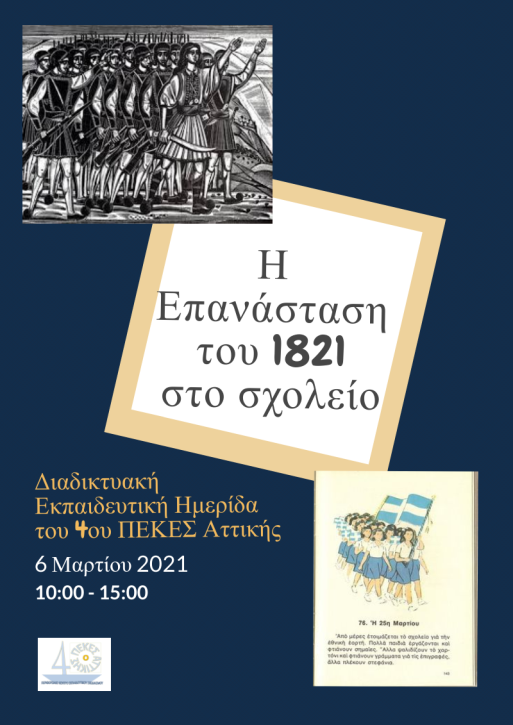 Προβληματισμοί από την απόπειρα ορισμού της έννοιας Επανάσταση
Επανάσταση= έννοια προερχόμενη καταρχάς από την επιστήμη της κοινωνιολογίας και την πολιτική επιστήμη
Καταλήγει να μετατρέπεται σε ιστορικό όρο = πρωτογενής ιστορική έννοια
Επιστρέφεται  στις άλλες επιστήμες με τη νοηματοδότηση που έχει αποκτήσει και μέσα από την επιστήμη της ιστορίας
Δυσκολία ορισμού της Επανάστασης. Γιατί;
Α. Η αφαιρετική φύση της έννοιας Επανάσταση και το πρόβλημα της γενίκευσης α. γενικά και β. στην επιστήμη της ιστορίας
Β. Η ιστορικότητα του όρου (Immanuel Kant: «βάσει των εμπειρικών δεδομένων»)
5.    Eric Hobsbawm: «μέχρι τη Γαλλική Επανάσταση υπήρχαν αναταραχές που έφταναν μέχρι την εξέγερση»
Σύγκριση δομής ΠΣ 2003(ισχύον/πάνω) και 2018-19(καταργηθέν/κάτω)
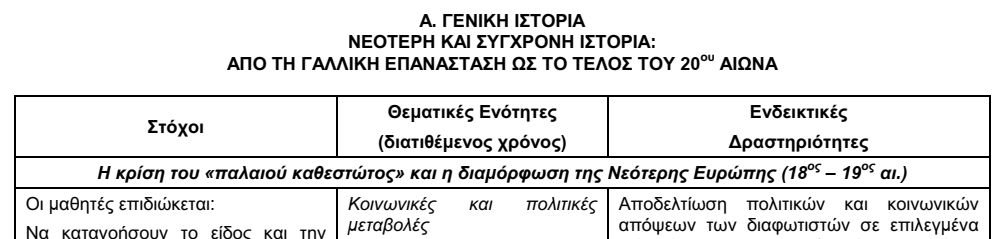 Ποια η σημασία της εννοιολόγησης της Επανάστασης;
Ακρίβεια στην επιλογή λέξεων/όρων >>>έγκυρες/αξιόπιστες νοηματοδοτήσεις
Επιφύλαξη και προσοχή στις εννοιολογικές επιλογές της καθημερινότητας από οποιονδήποτε -(κατα)χρήση της ιστορίας
Εξισορρόπηση της δηλωτικής γνώσης με θεματική ιστορία και τη διαδικαστική γνώση
Εξοικείωση με αφηρημένες έννοιες και  προώθηση της αφηρημένης σκέψης
Καλλιέργεια ιστορικής σκέψης
Το εννοιολογικό προϋπάρχον στους μαθητές για τον όρο Επανάσταση
Η έννοια Επανάσταση για τους μαθητές
Η διαισθητική σύλληψη της έννοιας
 «Ο πιο σπουδαίος παράγοντας που επηρεάζει τη μάθηση είναι εκείνο το οποίο ο μαθητής γνωρίζει ήδη. Εξακρίβωσέ το και δίδαξε σύμφωνα με αυτό» (David Ausubel, Educational psychology: a cognitive view, New York 1968)
Διαισθητική σύλληψη και κοινωνικές αναπαραστάσεις
Σκοπός διδασκαλίας της ιστορίας= οικειοποίηση της έννοιας της Επανάστασης όχι μέσα από διαισθητική σύλληψή της αλλά από μια επιστημονική-ορθολογική προσέγγιση  >>>> γνωστική σύγκρουση
Πως θα μεταφέρουμε όμως την έννοια Επανάσταση από την επιστήμη στην τάξη (διδακτική μετάθεση);
Ερμηνευτικό σχήμα για την έννοια Επανάσταση
Συλλογική χρήση βίας
Αν όχι καθολική συμμετοχή, μεγάλα ποσοστά συμμετοχής (κατά την Theda Skocpol η επανάσταση προϋποθέτει την κινητοποίηση κατώτερων στρωμάτων) 
ΑΠΟΠΕΙΡΑ ανατροπής της υπάρχουσας τάξης πραγμάτων (πολιτική, κοινωνική, οικονομική, κ.α.), revolvere=περιστρέφω
ΕΠΙΤΥΧΗΣ ανατροπή της παλαιάς τάξης πραγμάτων / εισαγωγή μη αναστρέψιμων μεταβολών
«Επί το δημοκρατικότερον»

Δεν αποτελούν κριτήριο για την Επανάσταση: 
α. η χρονική διάρκεια της κινητοποίησης
β. ο αριθμός θυμάτων και υλικών καταστροφών
Η έννοια της περιστροφής (<<<revolvere) στην Επανάσταση
Α
Α
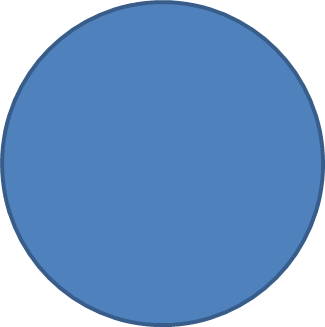 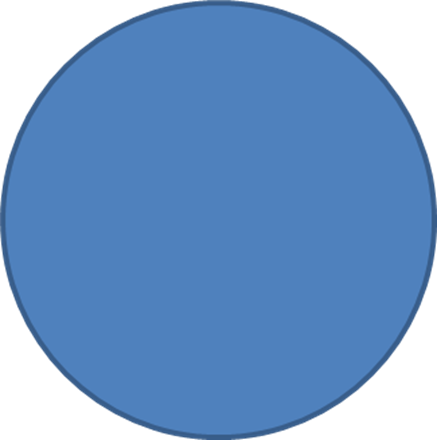 Β
Γ
Ω
Κύκλος 2
Κύκλος 1
Α
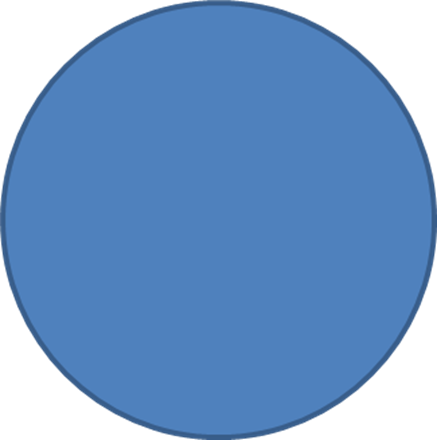 Κύκλος 3
Η θεώρηση του βιβλίου της Γ΄ Γυμνασίου για την Επανάσταση  στους τίτλους των ενοτήτων
Τίτλοι των ενοτήτων του βιβλίου της Γ΄ Γυμνασίου
Η αμερικανική επανάσταση (ενότητα 2)
Η γαλλική επανάσταση (ενότητα 3)
Η ελληνική επανάσταση (ενότητα 5)
Η ρωσική επανάσταση (ενότητα 33)

Τα επαναστατικά κινήματα των ετών 1820-21 στην Ευρώπη (ενότητα 6)
Τα επαναστατικά κύματα του 1830 και του 1848 στην Ευρώπη (ενότητα 11)
Η αφήγηση του βιβλίου της Γ΄ Γυμνασίου για τις κινητοποιήσεις στην ελληνική ιστορία
σ. 24 κινήματα εναντίον της Οθωμανικής Αυτοκρατορίας (πριν την ελληνική επανάσταση)
σ. 58 εξεγέρσεις τοπικού χαρακτήρα 1835. 1843
σ. 50 εξεγέρσεις σε Θεσσαλία, Ήπειρο, Μακεδονία (1854) 
σ. 82 το κίνημα στο Γουδί
σ. 92 το κίνημα της Εθνικής Άμυνας
σ. 119 το κίνημα του 1935
σ. 155 το πραξικόπημα της 21ης Απριλίου 1967
σ. 155 το φοιτητικό κίνημα 1973
σ. 156 το πραξικόπημα στην Κύπρο 1973
Οι «κοινωνικές αναπαραστάσεις» του βιβλίου ιστορίας της Γ΄ Γυμνασίου για τις κινητοποιήσεις των Ελλήνων που χαρακτηρίζονται ως Επανάσταση
Ενότητα 19 «Από την 3η Σεπτεμβρίου έως την έξωση του Όθωνα (1862)»
1. σ. 60: «Στο Ναύπλιο, το κυριότερο αντιοθωνικό κέντρο, ξέσπασε την 1η Φεβρουαρίου 1862 επανάσταση (Ναυπλιακά), που, αν και δεν πέτυχε, έδειξε τη φθορά του καθεστώτος.» /καμία αναφορά Στ΄ Δημοτικού
Ενότητα 21 «Το κρητικό ζήτημα (1821-1905)»
2. σ. 64: «Στα 1866-1869 ξέσπασε η μεγάλη κρητική επανάσταση, που, παρά τις αρχικές επιτυχίες της, καταπνίγηκε» /επανάσταση (Στ΄ Δημοτικού σ.159)
3. σ. 64: «Μετά από νέα μεγάλη επανάσταση, το 1878, ο σουλτάνος παραχώρησε τη σύμβαση της Χαλέπας (προάστιο των Χανίων).» /καμία αναφορά Στ΄ Δημοτικού
4. σ. 64: «Νέα επανάσταση στα 1896-1897 εξελίχθηκε, όπως είδαμε στην προηγούμενη ενότητα, σε ελληνοτουρκικό πόλεμο, στον οποίο η Ελλάδα ηττήθηκε.» /ένοπλη εξέγερση (Στ΄ Δημοτικού σ.179)
5. σ. 65: «Η ολιγωρία, ωστόσο, του ύπατου αρμοστή στο ζήτημα της ένωσης με την Ελλάδα προκάλεσε την έκρηξη το 1905 νέας επανάστασης στο Θέρισο των Χανίων με επικεφαλής τους Ελευθέριο Βενιζέλο, Κωνσταντίνο Φούμη και Κωνσταντίνο Μάνο, οι οποίοι κήρυξαν την ένωση της Κρήτης με την Ελλάδα.» /εξέγερση (Στ΄Δημοτικού σ.178)
Η καλλιέργεια της ιστορικής σκέψης μέσα από τη σύνδεση  της έννοιας Επανάσταση με δευτερογενείς ιστορικές έννοιες (κυρίως κατά το καναδικό μοντέλο-Peter Seixas)
Αιτιότητα: παράγοντες που οδηγούν σε επανάσταση και αποτελέσματα
Σημαντικότητα
Ιστορική οπτική: 15/7/1789: Βασιλιάς Λουδοβίκος 16ος: «αυτό είναι εξέγερση». Rochefoucauld-Liancourt: «όχι κύριε, αυτό είναι επανάσταση».
Ιστορική ερμηνεία: «η εξέγερση του Μοριά» (επίσημη θέση του τουρκικού κράτους για την ελληνική επανάσταση)
Ιστορικός χρόνος: πύκνωση στην επανάσταση
Αλλαγή-συνέχεια: ρήξη=δημιουργία εθνικού κράτους
Ηθική διάσταση: είναι καλή η επανάσταση ή όχι;
Ο Κολοκοτρώνης για τη Γαλλική και την Ελληνική Επανάσταση
«Η γαλλική επανάστασις και ο Ναπολέων έκαμε κατά τη γνώμη μου να ανοίξουν τα μάτια του κόσμου»
«Τους βασιλείς, τους ενόμιζαν ως θεούς επί της γης και ότι κι αν έκαμναν το έλεγαν καλά καμωμένο. Δι’ αυτό και είναι δυσκολότερο να διοικήσεις τώρα λαόν»
«Η κοινωνία των ανθρώπων ήτον μικρή. Δεν είναι παρά η επανάστασίς μας όπου εσχέτισεν όλους τους Έλληνας. Ευρίσκοντο άνθρωποι όπου δεν εγνώριζαν άλλο χωριό μακράν μίαν ημέραν από το εδικό τους. Την Ζάκυνθον την ενόμιζαν ως νομίζομεν τώρα το μακρύτερο μέρος του κόσμου. Η Αμερική μας φαίνεται ως πως τους εφαίνεται αυτών η Ζάκυνθος. ‘Ελεγον: εις την Φραγκιά»

Κολοκοτρώνης, Απομνημονεύματα (επιμ. Τάσος Βουρνάς), Αθήνα 1950, σ.70.
Το κληροδότημα της Γαλλικής Επανάστασης
«Αντίθετα απ’ ότι συνέβαινε με τις επαναστάσεις στο τέλος του 18ου αιώνα, οι επαναστάσεις της μεταναπολεόντειας περιοδου ήταν εσκεμμένες ή ακόμη και προγραμματισμένες. Γιατί το καταπληκτικότερο κληροδότημα της ίδιας της Γαλλικής Επανάστασης ήταν τα πρότυπα και τα οργανωμένα σχήματα πολιτικής αναταραχής που αυτή καθιέρωσε για τη γενική χρήση των απανταχού επαναστατών»
Eric Hobsbawm, Η εποχή των επαναστάσεων 1789-1848, σ. 154.
Η ηθική διάσταση της Γαλλικής Επανάστασης κατά τον Immanuel Kant
Η επανάσταση ενός πλούσιου στο πνεύμα λαού που την είδαμε να γίνεται στις μέρες μας…μπορεί να γεμίσει από αθλιότητα και πράξεις τρόμου..ώστε ένας στοχαστικός άνθρωπος…δεν θα αποφάσιζε ποτέ να κάνει το πείραμα με τόσο βαριά έξοδα –η επανάσταση αυτή, λέγω, βρίσκει ωστόσο μέσα στις ψυχές όλων των θεατών (που δεν έχουν μπλεχτεί οι ίδιοι σε αυτό το παιχνίδι) μία κατά την επιθυμία τους συμμετοχή…, ας είναι η εκδήλωσή της συνδεδεμένη με κίνδυνο· τούτο δεν μπορεί να έχει άλλην αιτία παρά μιάν ηθική καταβολή μέσα στο ανθρώπινο γένος.
Immanuel Kant, Δοκίμια, Αθήνα 1971, σ. 185.